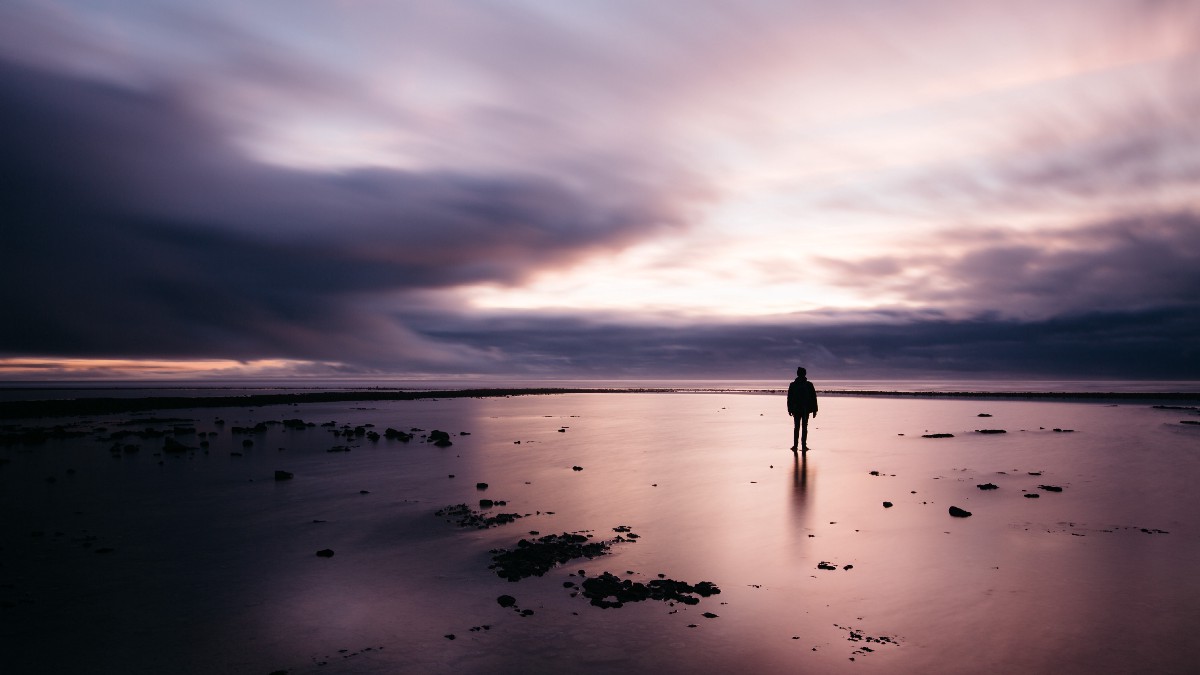 Forgiveness Lived Out Loud
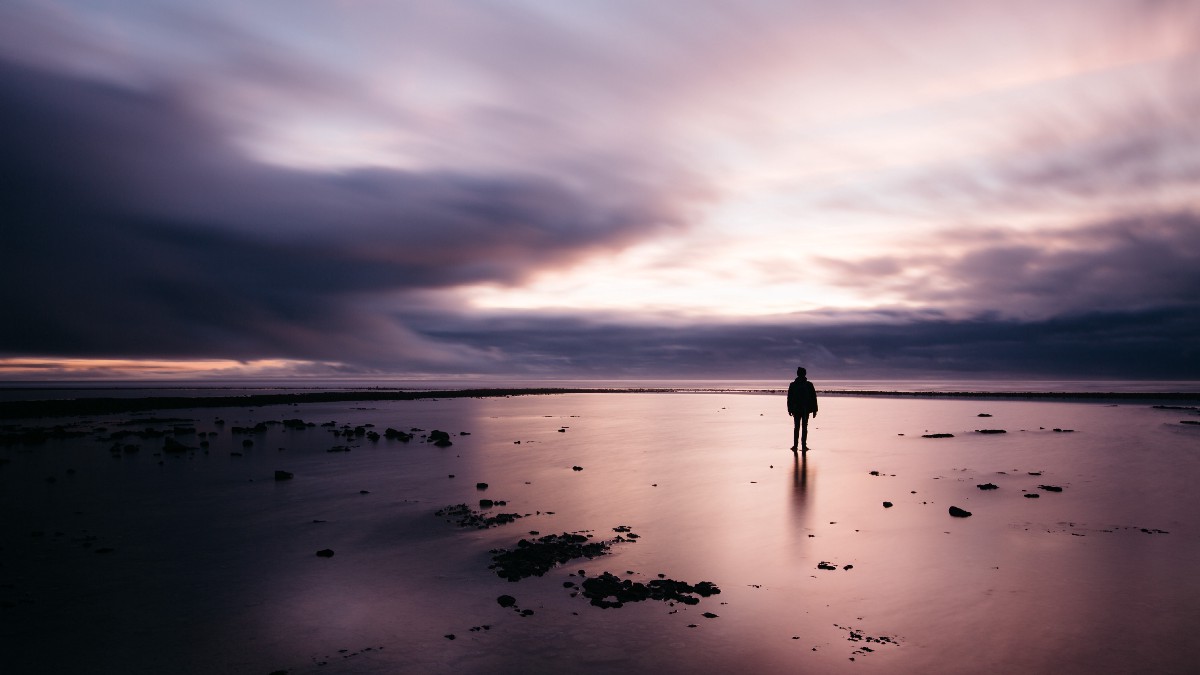 4 Then Joseph said to his brothers, "Please come closer to me." And they came closer. And he said, "I am your brother Joseph, whom you sold into Egypt. (Gen. 45:4)
1. Know Who Is Helped By Forgiveness
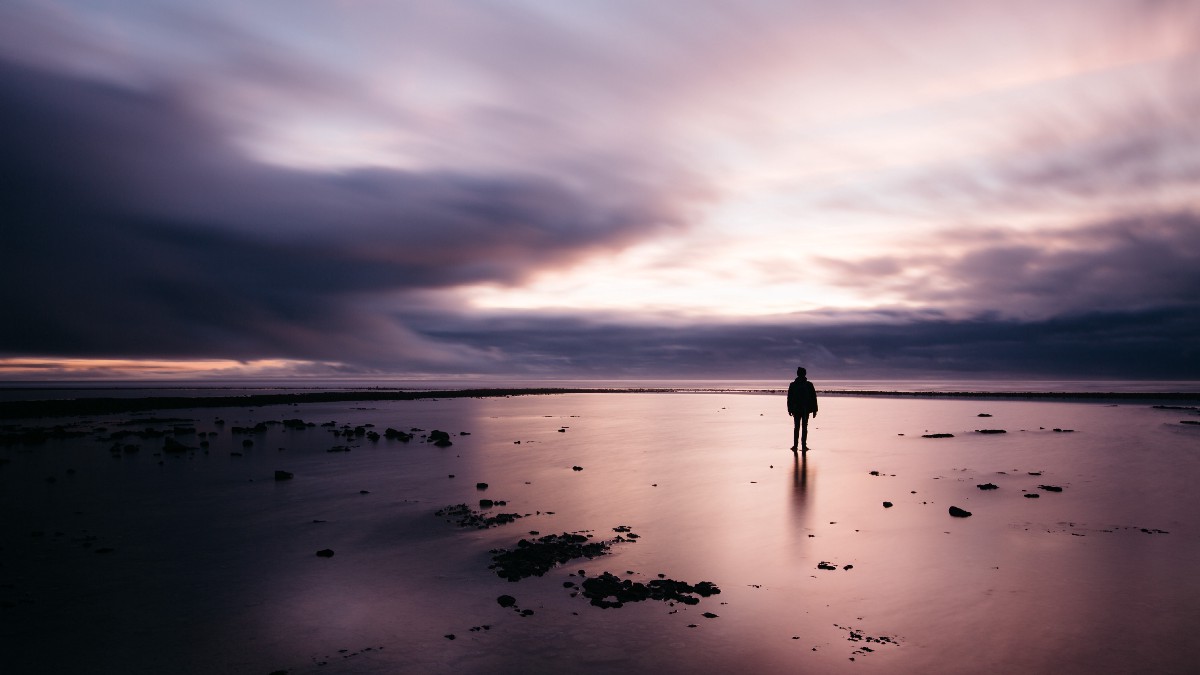 21 Then they said to one another, "Truly we are guilty concerning our brother, because we saw the distress of his soul when he pleaded with us, yet we would not listen; therefore, this distress has come upon us." (Gen. 42:21)
2. Be honest about the damages you’ve suffered.
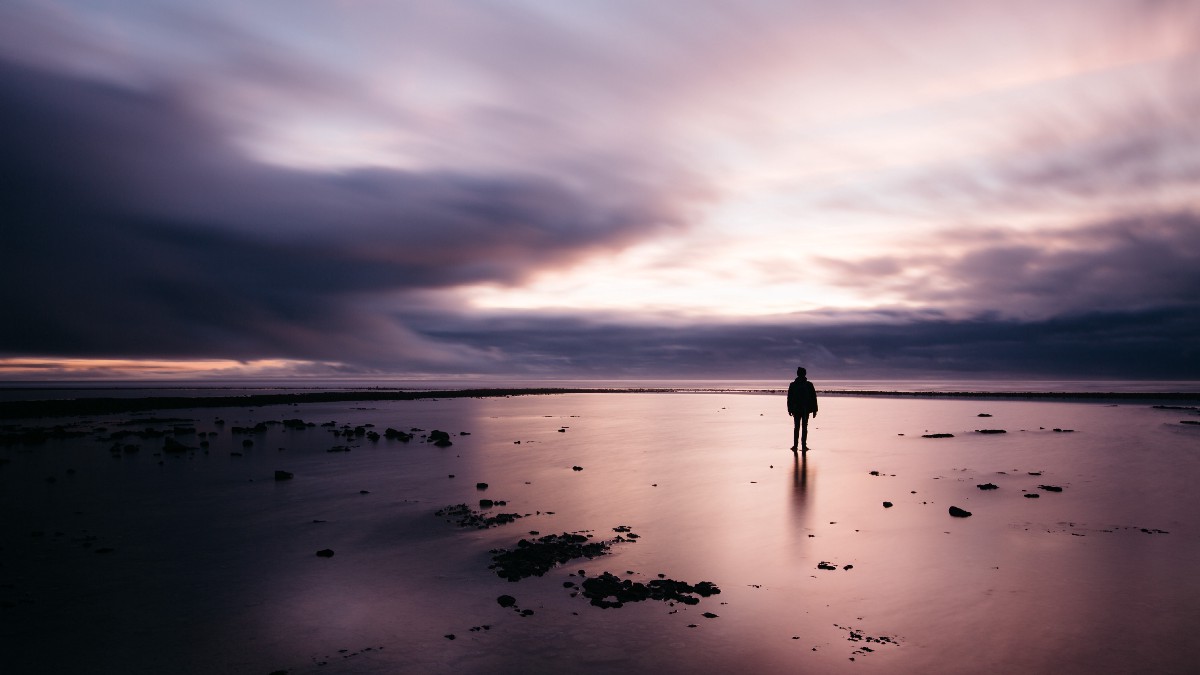 Then Job answered, "I have heard many such things; Sorry comforters are you all. "Is there no limit to windy words? (Job 16:1-3)
The LORD is near to the brokenhearted And saves those who are crushed in spirit. (Ps. 34:18)
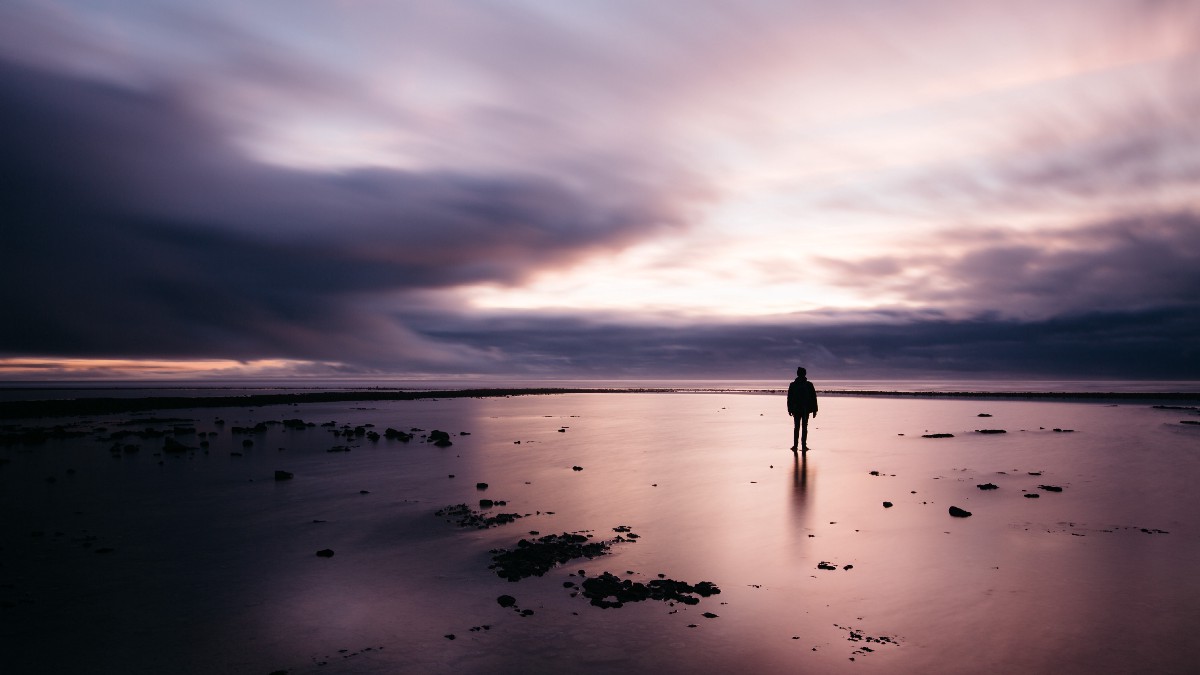 See to it that no one comes short of the grace of God; that no root of bitterness springing up causes trouble, and by it many be defiled; (Heb. 12:15)
3. Being free must become more important than being right or vindicated.
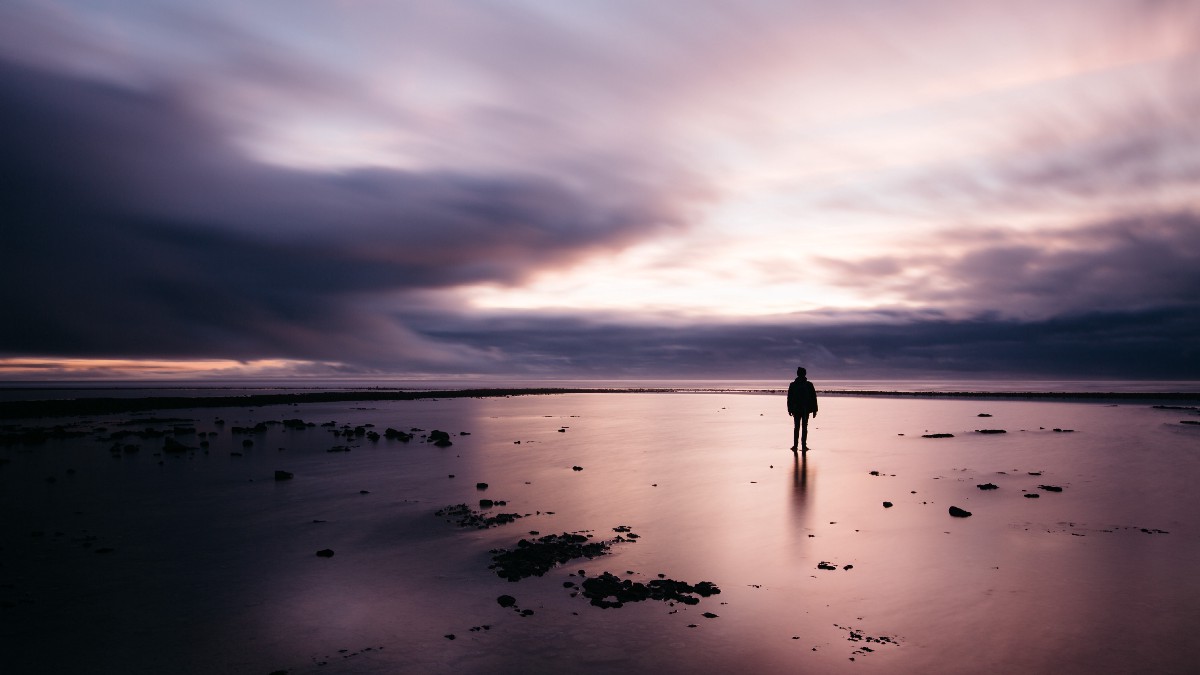 4. To forgive you must be forgiven.
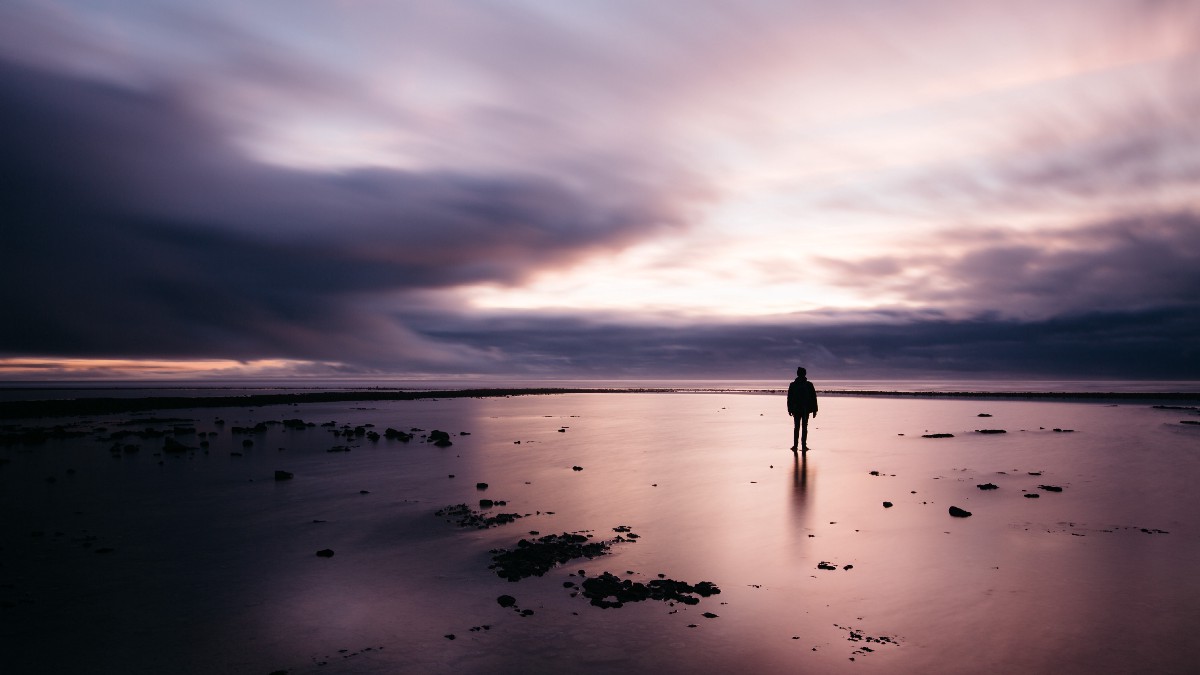 15 When Joseph's brothers saw that their father was dead, they said, "What if Joseph bears a grudge against us and pays us back in full for all the wrong which we did to him!" 16 So they sent a message to Joseph, saying, "Your father charged before he died, saying,
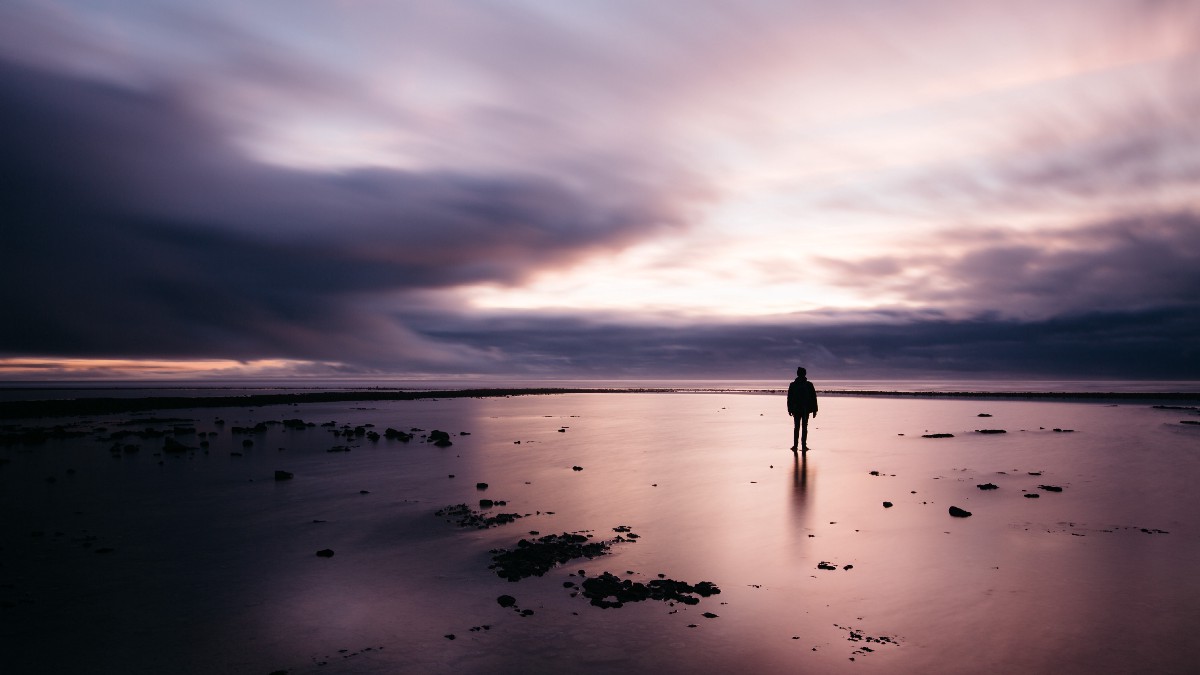 17 'Thus you shall say to Joseph, "Please forgive, I beg you, the transgression of your brothers and their sin, for they did you wrong."' And now, please forgive the transgression of the servants of the God of your father." And Joseph wept when they spoke to him.
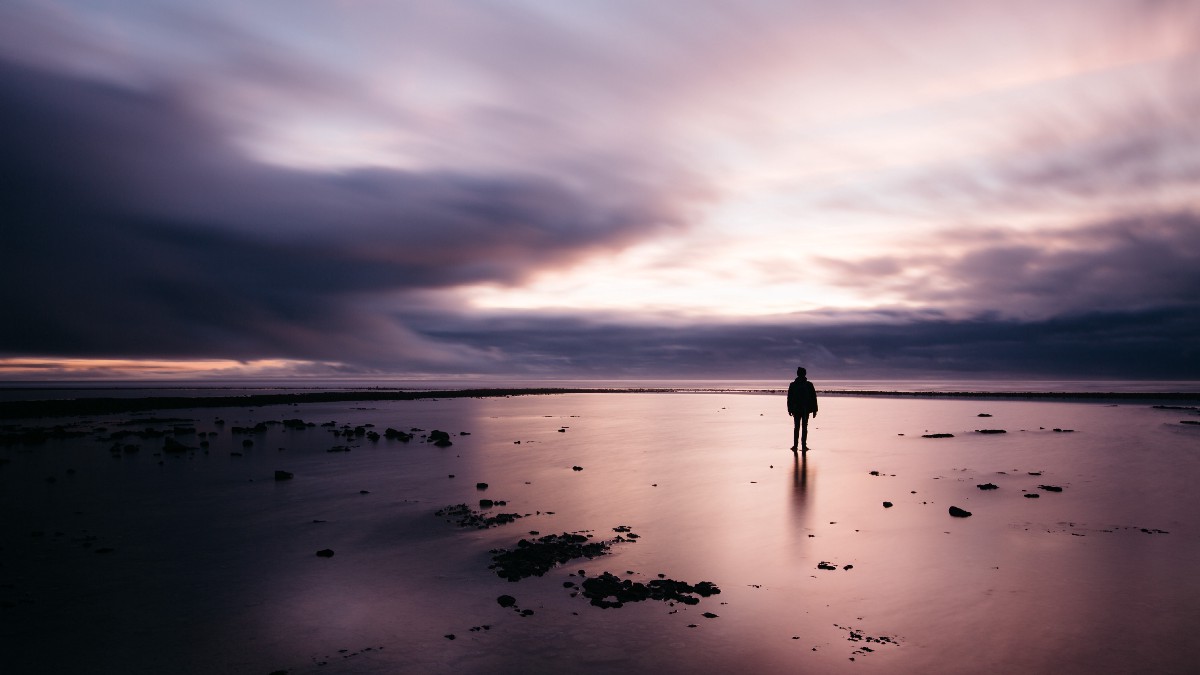 18 Then his brothers also came and fell down before him and said, "Behold, we are your servants." 19 But Joseph said to them, "Do not be afraid, for am I in God's place? 20 "As for you, you meant evil against me, but God meant it for good in order to bring about this present result, to preserve many people alive.
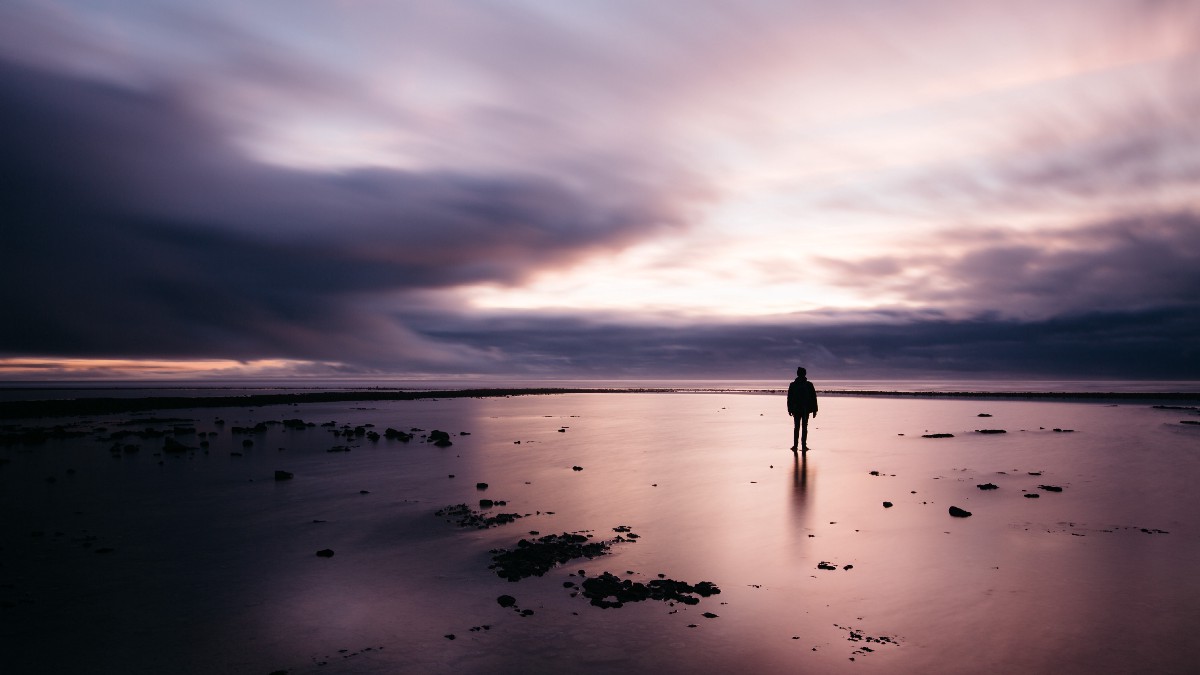 21 "So therefore, do not be afraid; I will provide for you and your little ones." So, he comforted them and spoke kindly to them. (Gen. 50:15-21)
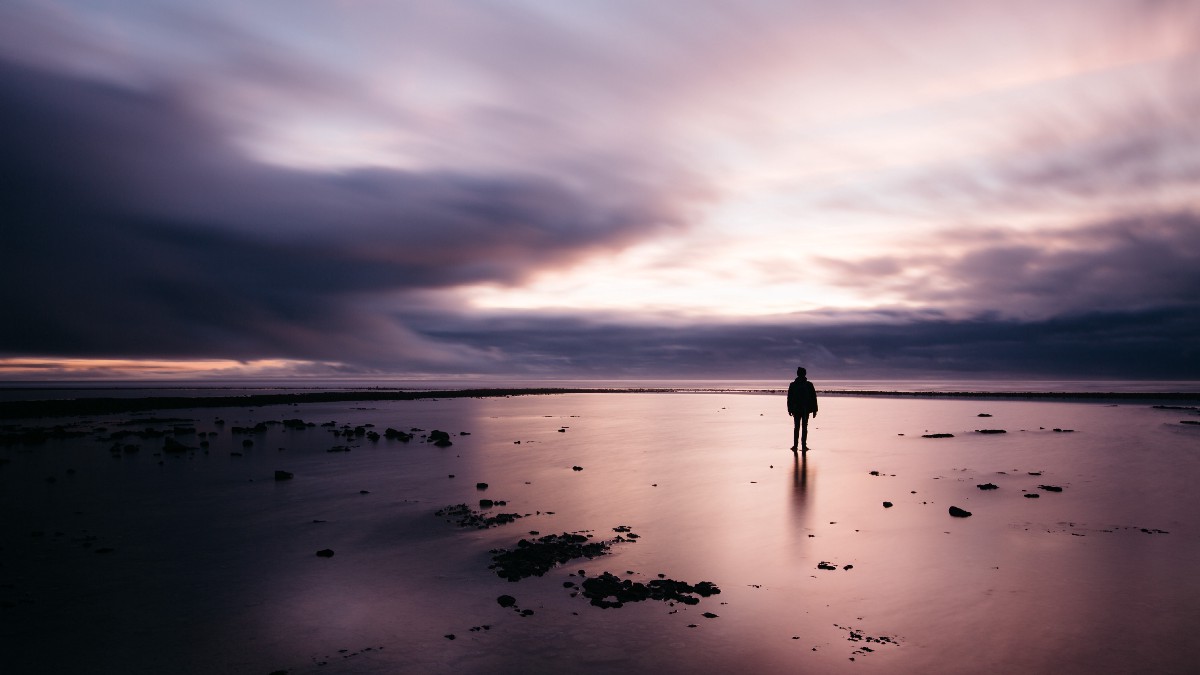 If You have forgiven someone
You Quit Telling The Story
Then Joseph could not control himself before all those who stood by him, and he cried, "Have everyone go out from me." (Gen. 45:1)
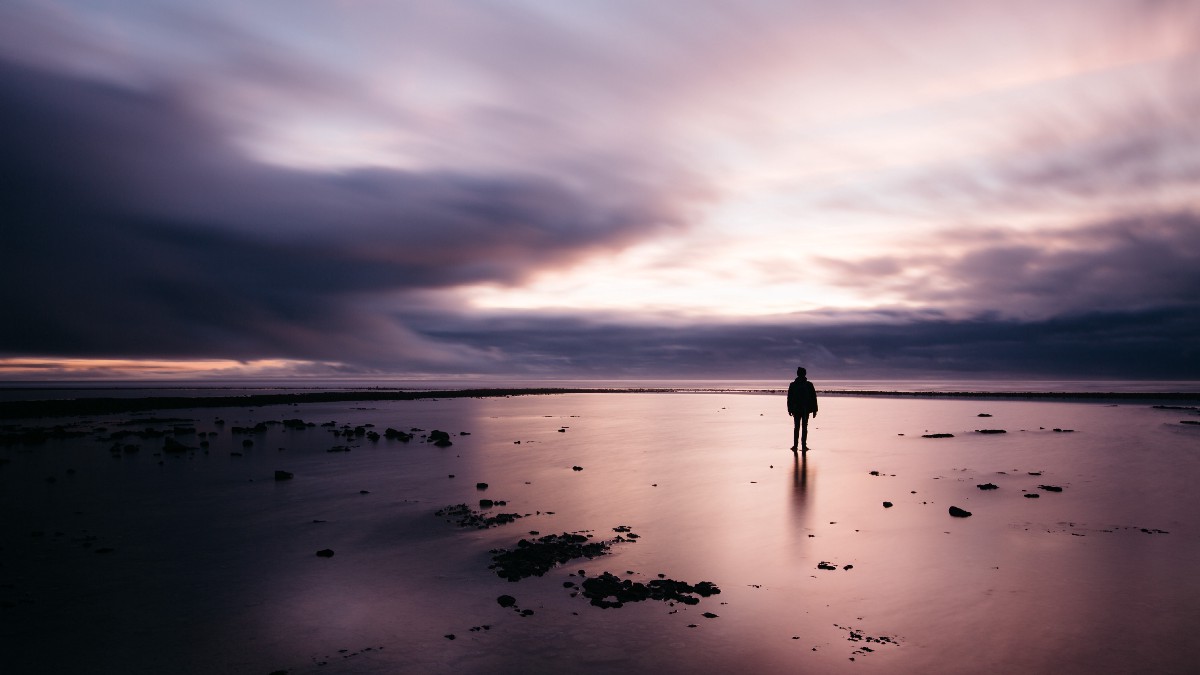 If You have forgiven someone
You Quit Telling The Story
No Apology is needed
No Fear in encounter
Then Joseph said to his brothers, "Please come closer to me." And they came closer. (Gen. 45:4)
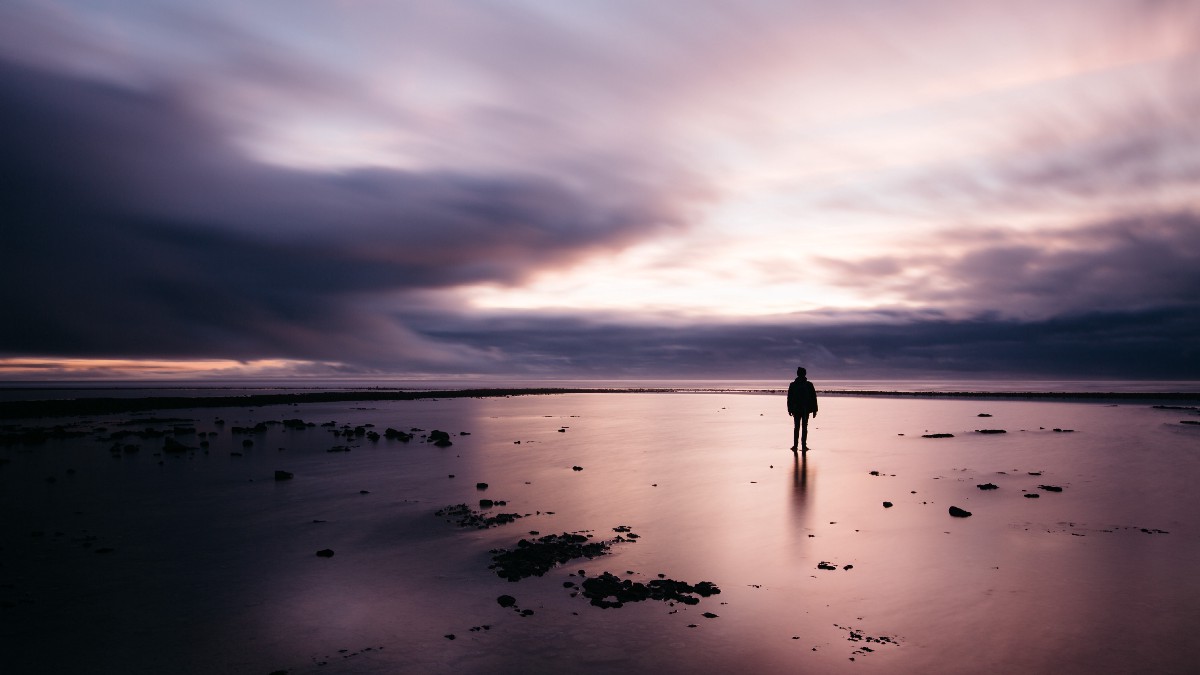 If You have forgiven someone
You Quit Telling The Story
No Apology is needed
No Fear in encounter
No Guilt for them
"Now do not be grieved or angry with yourselves, because you sold me here, for God sent me before you to preserve life. (Gen. 45:5)
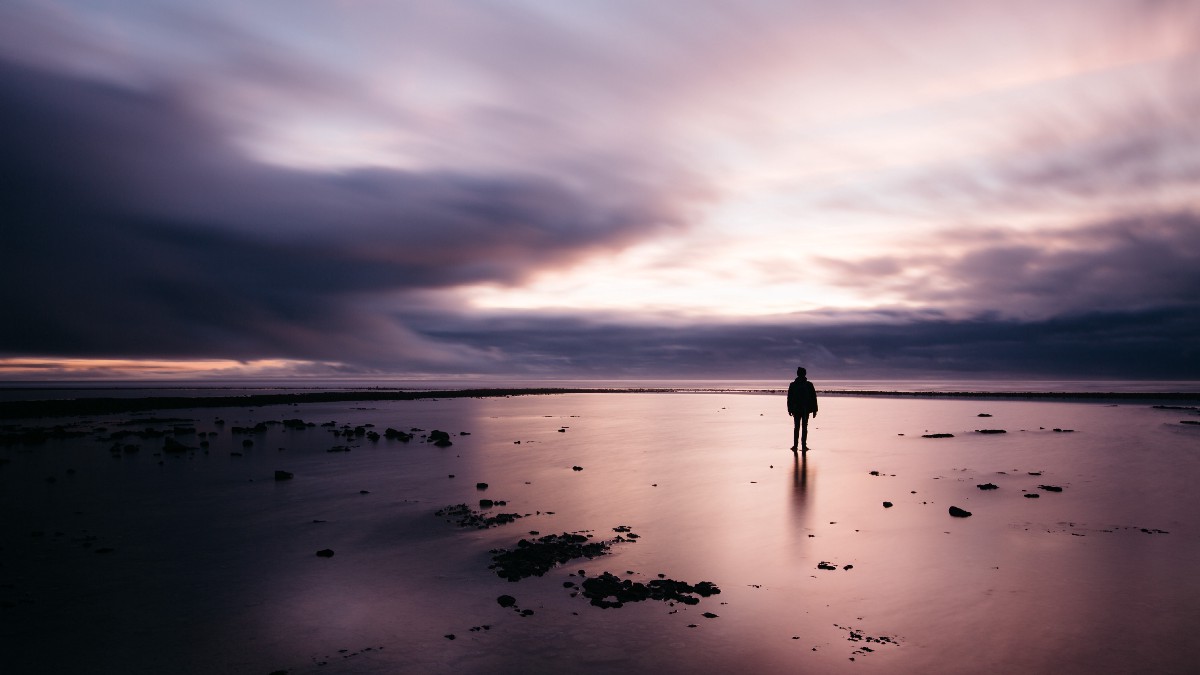 If You have forgiven someone
You Quit Telling The Story
No Apology is needed
No Fear in encounter
No Guilt for them
No Guilt for you
Unrestrained Love
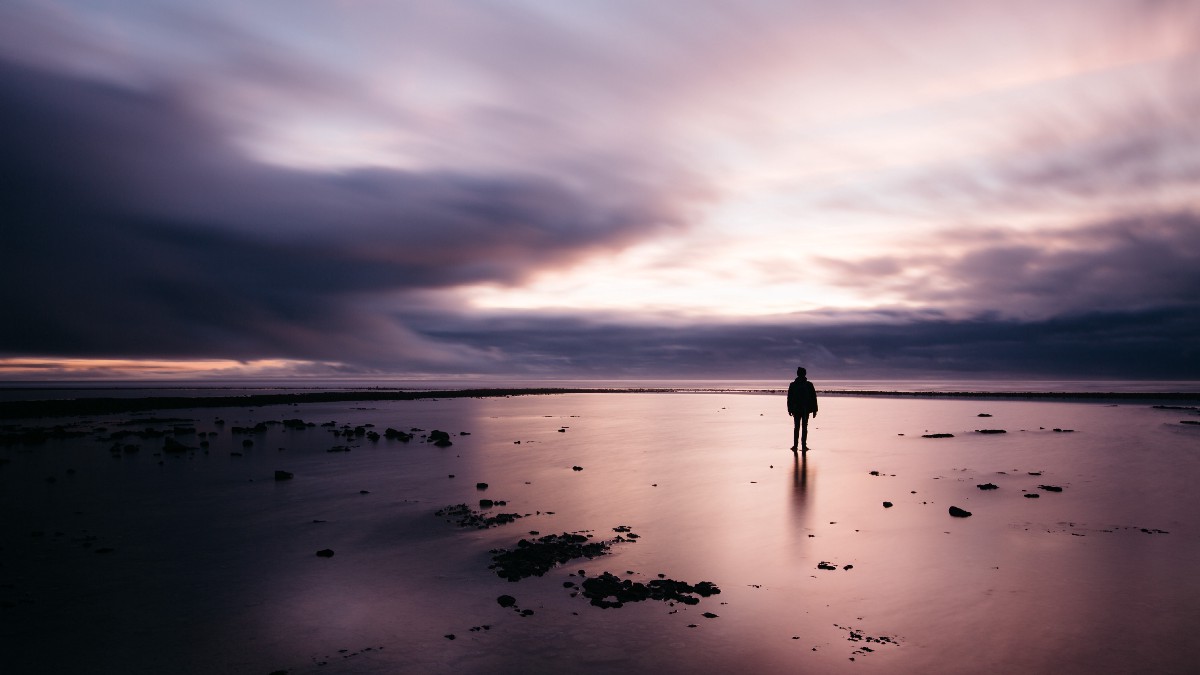 "Hurry and go up to my father, and say to him, 'Thus says your son Joseph, "God has made me lord of all Egypt; come down to me, do not delay. "You shall live in the land of Goshen, and you shall be near me, you and your children and your children's children and your flocks and your herds and all that you have. "There I will also provide for you, for there are still five years of famine to come (Gen. 45:9-11)
The   Eternal
STORY